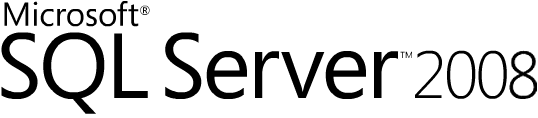 Your Data Any Place, Any Time
Online Transaction Processing
[Speaker Notes: The general acceptance and growth of database usage has grown phenomenally over the past 20 years.  The drops in storage and technology costs have led to large amounts of storage growth and database proliferation.  Because of this readily available technology, embedded databases come with many products, companies are storing more data for longer periods of time, and companies are consolidating servers.]
SQL Server 2008OLTP Challenges
Challenges face database administrators today :
[Speaker Notes: These challenges facing database administrators and operators today include:
 How can I scale while maintaining exceptional performance?
 How can I maintain availability of data services?
 How do I secure and protect our data?
 How can I better manage my database environment?]
SQL Server 2008OLTP Capabilities
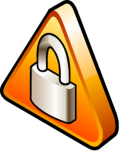 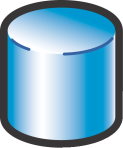 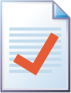 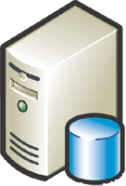 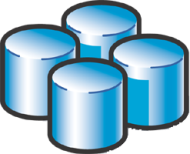 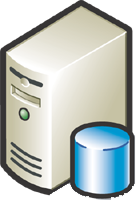 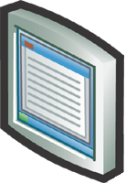 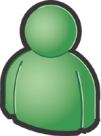 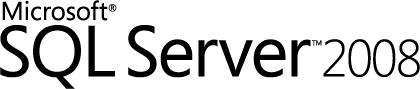 [Speaker Notes: SQL Server addresses each of these challenges:
Scale for any buisness– SQL Server 2008 enables companies to build a database solution with the performance and scalability capabilities required by today’s applications.
Dramatically reduce downtime– SQL Server 2008 provides a database application with always-on capabilities, while minimizing the management and performance overhead of your high-availability solution.
Secure business-critical data – SQL Server 2008 provides an enhanced secure data platform by encrypting your valuable data, auditing changes to your data and metadata, incorporating external cryptographic keys, and encrypting and signing data in backup files.
Reduce administrative overhead– SQL Server 2008 allows companies to reduce the time and cost of managing their data infrastructure by providing innovative and automated policy-based administration and improved tools for performance monitoring, troubleshooting, and tuning.]
Scalability and Performance
Scale for any size business
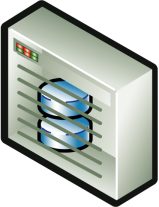 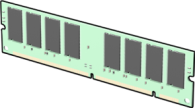 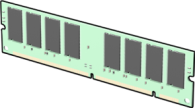 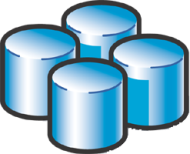 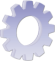 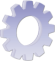 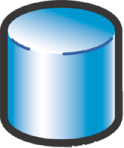 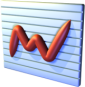 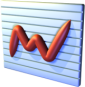 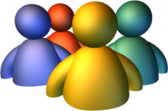 [Speaker Notes: [This slide provides a high-level overview of SQL Server’s capabilities in this area. The next slide drills into them in more detail]

The recent trend towards data center and server consolidation as well as a proliferation of remote and embedded databases, makes it important for a database server to be scalable and to perform well for a wide variety of applications.  SQL Server 2008 provides a rich database environment that is capable of scaling to your data needs. 
Fundamental to SQL Server 2008’s ability to provide enterprise-level scalability and performance are:
 Efficient data storage through comprehensive support for different kinds of data, optimizations in the way numerical data and nulls are stored, and native data compression.
 Effective memory utilization through automatic management of memory resources and the ability to scale to huge, data-center levels of memory.
 Balanced workload performance through Resource Governor – a new tool in SQL Server 2008 that enables you to proactively manage workload resource utilization.
 Optimal concurrency through efficient lock management and isolation configuration options.]
Scalability and PerformanceKey Benefits
[Speaker Notes: Efficient Data Storage
Although disk space is generally inexpensive, there are many benefits to reducing the amount of storage space used by your database.  Large data files can slow performance during reads and writes.  One way SQL Server 2008 addresses this problem is with data compression.  Data compression enables you to store your data more effectively, reduce the storage requirements for your data, and significantly improve performance for large workloads with a high disk I/O.  SQL Server 2008 also provides native support out-of-the box for backup compression.
SQL Server 2008 also promotes efficient use of disk space though support for data types such as xml, varchar(max), and varbinary(max), and vardecimal. The vardecimal data type removes leading and trailing zeros from decimal expressions, lowering the amount of disk space needed to hold this type of data. Additionally, the inefficient disk storage and performance degradation that can be caused by reserving space for nullable values is resolved with the support for sparse columns provided in SQL Server 2008.  

Effective Memory Utilization
As databases continue to grow in size and functionality, database servers need to be able to take full advantage of the memory installed in the server.  SQL Server 2008 supports dynamic allocation of AWE-mapped memory supporting up to 64 GB of memory with Windows Server 2003, Datacenter Edition  (32-bit). On 64-bit hardware, SQL Server 2008 can address up to 8 TB of memory. This enables your database to scale up effectively, and meet the performance requirements of the most demanding workloads.

Balanced Workload Performance
Although SQL Server dynamically manages memory resources; as data systems grow and servers are consolidated, it becomes more important to be able to balance performance across the different workloads on a SQL Server instance.  Resource Governor is a new tool in SQL Server 2008 that provides the ability to define limits and priorities to the individual workloads running on the SQL server instance. This feature enables you to:
Prevent runaway queries
Achieve predictable concurrent execution of different-size workloads
Prioritize specific workloads

Optimal Concurrency
With larger data stores, locking at the row level can consume too many resources and slow performance. To address this, SQL Server 2008 greater control over lock escalation to allow you to escalate locks to the partition or table level which will provide better performance on large data stores.  SQL 2008 also can also boost performance on large partitioned tables by allowing locks to be granted on a per partition basis.  This allows greater concurrency on these large tables, while also optimizing performance by locking at a larger block of data.

SQL Server’s database isolation levels include Read uncommitted, read committed, repeatable read, snapshot and serializable.]
High Availability
Dramatically reduce downtime
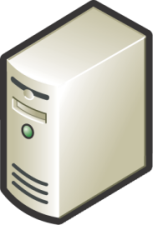 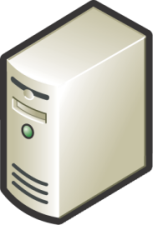 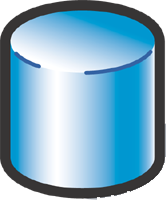 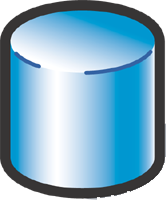 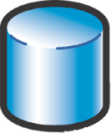 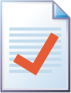 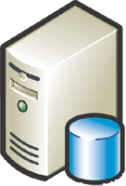 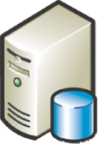 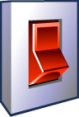 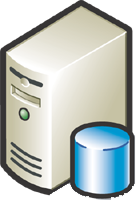 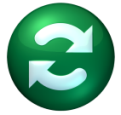 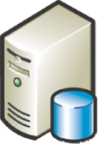 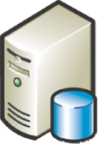 [Speaker Notes: [This slide provides a high-level overview of SQL Server’s capabilities in this area. The next slide drills into them in more detail]

SQL Server 2008 delivers always-on data operations for today’s mission-critical line of business applications through:
 Database mirroring, which includes enhanced reliability and performance in this release.
 Failover clustering
 Replication of data throughout the enterprise, including enhancements to peer-to-peer replication in this release.
 Online operations for database operations and server maintenance.]
High AvailabilityKey Benefits
[Speaker Notes: Database Mirroring
Database mirroring protects the database access by providing manual or automatic failover when the principal server fails.  To add additional access to the data, you can configure the mirror server with a database snapshot to allow read-only access to the mirror copy.
A data page can become corrupt when a disk fails or starts to go bad, or from a power outage. SQL Server 2008 Enterprise Edition protect the integrity of the data and enables a partner node to automatically attempt to recover from these bad page errors.  This allows SQL server to recover from the physical data corruption more quickly and possibly without human intervention.  
Database mirroring requires the transfer for log information between the mirroring partners.  Transferring large amount of data can cause latency between the mirrored servers as well as cause additional network traffic that will affect all users and other servers. To optimize this data transfer, SQL Server 2008 uses outbound mirroring log stream compression.  This compression minimizes the bandwidth required on the network to support database mirroring.  
In many environments, it is not feasible to make changes to the client applications to make use of database mirroring.   SQL Server 2008 adds transparent client redirection for database mirroring to alleviate the need to make changes to the client applications. With this feature, more companies will be able to take advantage of database mirroring.

Failover Clustering
Many organizations require high availability solutions that protect the entire SQL Server instance, and not the individual databases.  To meet this need, SQL Server 2008 can participate in a Microsoft Cluster Service Cluster group.  A failover cluster appears to clients as a single instance of SQL Server 2008, but will provide failover from one server to another when the current server becomes unavailable.

Several restrictions in previous versions of SQL Server limited the advantages of clustering solutions.  Among these limitations were the requirement for a clustering solutions to use a single drive letter for  each instance of SQL Server and that all nodes in the cluster must exist on the same subnet.  Clustering in SQL Server 2008, when installed with Windows Server 2008 (“Longhorn”), removes these limitations offering a more flexible clustering configuration. 

Additionally, to support mission critical applications and larger environments, SQL Server 2008 takes advantage of improvements in Windows Server 2008 (“Longhorn”) clustering to provide support for clusters of up to 16 nodes. 
The cluster validation tool will allow companies to test the validity of their hardware configuration without having to rely on a list of whole system solutions that appear on the Window Catalog for Clustered Solution.  This tool allows companies greater flexibility in choosing the hardware for their clustering solutions.
 
Replication
With replication, a company can add additional copies of a database at a remote site to increase site autonomy, add a read-only copy of a database for reporting, or add databases in a peer-to-peer replication topology with changes pertaining to each location being made at the respective location and replicated to the other locations.
SQL Server 2008 supports transactional, merge, and snapshot replication to support distributed applications.

The Peer-to-Peer Topology Wizard  and Topology Viewer allow database administrators to more easily setup and configure Peer-to-Peer transactional replication.  The Topology Viewer will allow you to visualize the existing topology.  You can use the new visual designer and wizard to more easily create and modify your replication topology. Additionally, in previous versions of SQL Server you had to stop data changes to the replication system to add a new node to more than one peer in a peer-to-peer replication topology.  Stopping system activity may not be feasible in mission-critical databases.  SQL Server 2008 allows you to add new nodes to the replication topology without stopping system activity. This feature allows large mission critical databases to continue to function during the installation of new nodes.

Online Operations
When storing mission critical data, each shutdown affects your business productivity.  With SQL Server 2008 you can perform index maintenance and restore operations without taking the database offline. Additionally, SQL Server 2008 Enterprise Edition supports adding memory and processors to the server while the SQL Server service is running, thus eliminating the need for these maintenance shutdowns.]
Security
Secure business-critical data
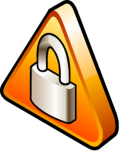 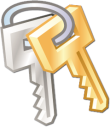 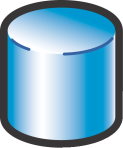 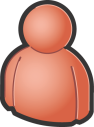 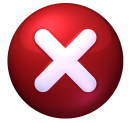 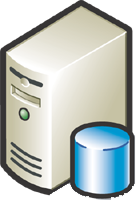 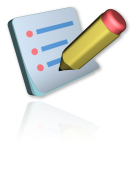 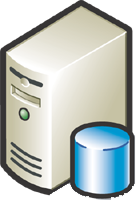 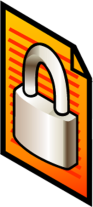 [Speaker Notes: [This slide provides a high-level overview of SQL Server’s capabilities in this area. The next slide drills into them in more detail]

SQL Server 2008 delivers a secure data platform through:
 A comprehensive authentication and authorization model.
 Surface area configuration capabilities, and a “secure by default” configuration.
 Full event auditing of all SQL Server events throughout the enterprise.
 Native support for transparent encryption of data.]
SecurityKey Benefits
[Speaker Notes: Authentication and Authorization
SQL Server 2005 can authenticate database users based on Windows credentials or SQL Server-specific logins, and enforce password policies for all users. DBAs can use SQL Server’s comprehensive hierarchical permissions model to secure data and resources in the server, database, and schema scopes. 

Reduced Surface Area
SQL Server’s initial state after installation is locked down, with only essential services and features enabled. You can centrally  manage all services and features with the surface configuration tool to minimize the attack surface area of your data solution by enabling only the services and features you actually require.

Full Event Auditing
With growing security concerns and government regulations, auditing has become an integral part of many database environments.  Audit logs must be able to record all events occurring on the database server, while being flexible enough to configure only auditing of only required events.  With SQL Server 2008, you can enable auditing at different levels such as the server and the database level.  These auditing events answer questions like, “What data was modified and by whom?” and “How many failed login attempts have occurred?”  In addition to the flexibility to configure auditing at different levels of your database platform, you can deploy auditing settings from one SQL Server to other SQL Servers in your enterprise, making an enterprise wide auditing solution easier to deploy and manage.
When auditing is deployed across the enterprise, the Auditing Data Collector   consolidates auditing reports to provide rich analysis of trends across the enterprise.

Native Encryption
SQL Server 2008 provides transparent data encryption (TDE) which can be implemented at the database level to encrypt an entire database or a data file without the need to make changes to the client applications.  Data is encrypted and decrypted as it is written to and read from the disk. This implementation enables you to create indexes and search the contents of the encrypted data including Full-Text Searches of encrypted data, allowing more companies to take advantage of data encryption.

In addition to the native SQL key management first provided in SQL Server 2005, SQL Server 2008 supports third party cryptographic providers, third party key management software, and Hardware Security Modules (HSMs).  This will allow you to simplify and consolidate encryption and key management across applications and services within your organization.]
Manageability
Reduce administrative overhead
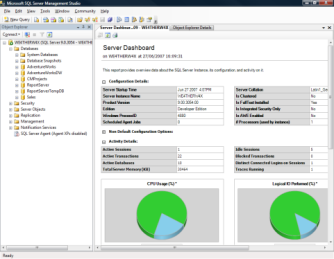 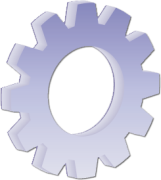 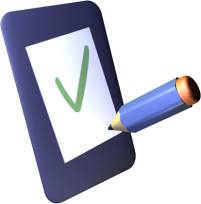 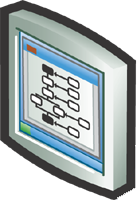 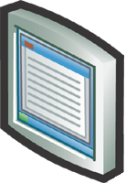 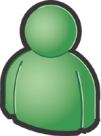 [Speaker Notes: [This slide provides a high-level overview of SQL Server’s capabilities in this area. The next slide drills into them in more detail]

SQL Server 2008 provides management automation and consolidation to help reduce the overhead of database server administration, and release administrators to focus on high-value activities: Key to SQL Server’s manageability are:
 Centralized administration through a single, consistent management interface.
 Automated operations to perform database maintenance tasks and respond proactively to system issues.
 Policy-based management through the new Declarative Management Framework (DMF).
 Consolidated monitoring across the enterprise through the new Performance Studio.]
ManageabilityKey Benefits
[Speaker Notes: Centralized Administration
SQL Server Management Studio provides an integrated environment that you can use to access, manage, configure, and develop your databases and database servers.  SQL Server Management Studio provides a graphical environment in addition to rich scripting capabilities.  You can use this application to manage local and remote servers.  SQL Server Management Studio is designed for database administrators of all skill levels.

Automated Operations
SQL Server 2008 includes SQL Server Agent, which underpins an industry-leading maintenance automation engine that enables you to automate complex database maintenance tasks and proactively manage database servers across the enterprise. The comprehensive alert management, operator notification,  and job scheduling capabilities release database administrators from a huge percentage of the mundane maintenance operations required by an enterprise-scale data services solution, freeing them to focus on higher value strategic tasks.

Policy-Based Management
With a growing number of databases and users, administrators need the proactive management capabilities provided by policies.  Declarative Management Framework in SQL Server 2008 provides you with the ability to define configuration policies and apply them to servers, databases, tables, and other targets across the enterprise.  These policies can prevent or monitor changes to the system.  After the policies are created, they reduce the amount of time database administrators spend on daily maintenance tasks. 
You can use triggers to enforce these policies proactively, Service Broker to handle policy application after changes occur, or you can use the SQL Server Agent to schedule policy enforcement.  SQL Server 2008 also allows you to use ad-hoc execution to check objects against policies real time.

Consolidate Monitoring
To be able to troubleshoot performance issues, you must have the correct data and it must be easily accessible.  SQL Server 2008 fills this need with Performance Studio, a suite of tools designed to troubleshoot, tune and monitor the state of one or more instances of SQL Server.  Using these tools, database administrators will be able to better and more quickly troubleshoot and tune performance issues. 
The three basic functional areas of Performance studio include:
Low overhead data collection from multiple sources such as SQL Trace, System Monitor, Dynamic Management Views (DMVs), and logs.  
A centralized data management warehouse to store the collected data.  This feature will allow historical and baseline comparisons, allowing administrators to see trends and make predictions on future performance requirements.
Integrated Reporting Services capabilities to present all of the relevant troubleshooting information in one place and guide the user to the root cause of an issue by drilling-down from a high level abstracted overview to specific data.]
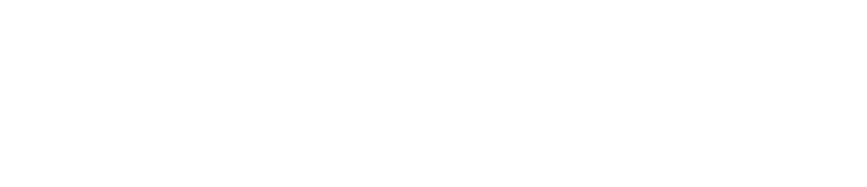 © 2004 Microsoft Corporation. All rights reserved.
This presentation is for informational purposes only. Microsoft makes no warranties, express or implied, in this summary.